Strategic Plan
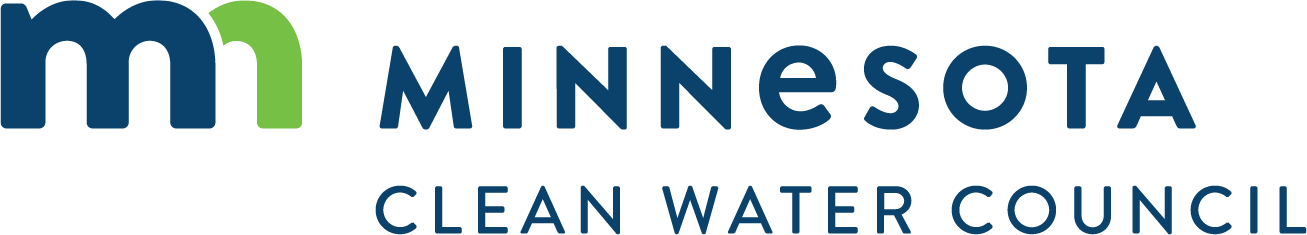 Paul Gardner, Administrator
August 17, 2020
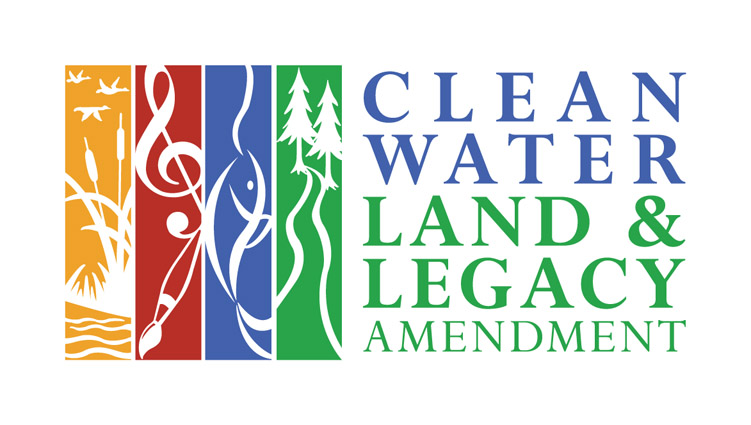 Stakeholder Feedback 2019
More transparency and communication desired
Clean Water Fund (CWF) outputs and outcomes
Clean Water Council decision making for Fund recommendations 
Not clear how CWF programs fit together
Legacy Amendment expires in 2034 
Coming faster than it looks
What will be complete?
Four Major Goals
Goal 1: Drinking water is safe for everyone, everywhere in Minnesota
Goal 2: Groundwater is clean and available to all in Minnesota
Goal 3: Surface waters are swimmable and fishable throughout the state
Goal 4: All Minnesotans value water and take actions to sustain and protect it
Values and Being SMART
Effectively leverage other funding sources
Prioritize funding for projects in approved watershed plans
Prioritize projects w/ high potential for de-listing
No net increases in impairments 
“SMART”: (Specific, Measurable, Attainable, Relevant and Time-bound).
Major Strategies with Rates and Dates
Protect & Restore 200,000 acres in Upper Miss. River Basin by 2034
Protect 400,000 acres in wellhead protection areas by 2034
Fund half of drinking water plan projects by 2034
Maintain compliance for SSTS at 80%, stretch goal of 90%
Reach goal of 5 million acres of cover crops by 2034
Certify 6.5 million acres in MN Ag Water Quality Certification Program
30+ additional strategies
“Portfolio Mix”
Monitoring & Assessment capped at 15%
Increase % going to projects as plans are complete
Spend 5% primarily on drinking water (in Constitution) 
Spend 20% “indirectly” for drinking water
Key Indicators for FY22-23 Recommendations
Drinking Water (DW) Spending: 
18% direct
7% indirect 
Monitoring & Assessment: 14% 
State FTEs: 278.38
State FTEs in Greater MN: 143.48 (52% of total)
Pass-Through: $146.6 million (63% of total)
Fewer items: Number of proposals shrinking
Some “Holes” in the Plan & Challenges
Council wants 5% to go to innovation. What is “innovation”?
Evaluation: Need to articulate how it’s done
Equity: Reaching outside traditional agency channels
Non-operating landowners: Half of cropland is rented